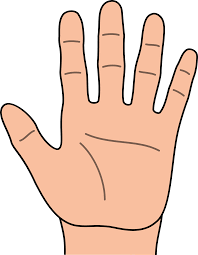 DELİ TOPLAMA
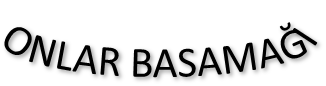 BİRLER BASAMAĞI
BİRLER BASAMAĞI
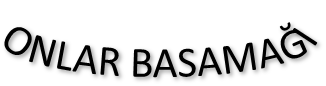 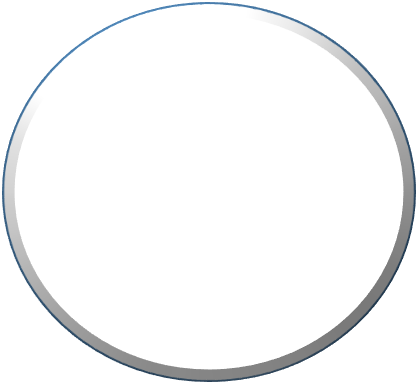 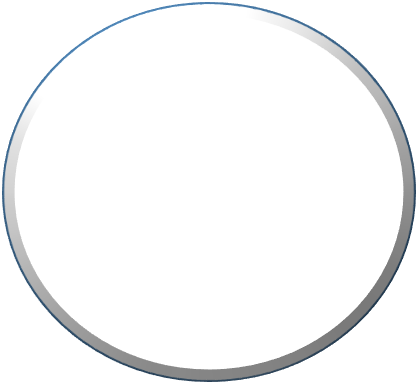 oyaogretmenn
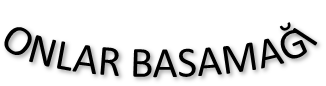 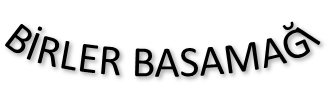 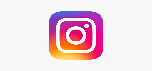